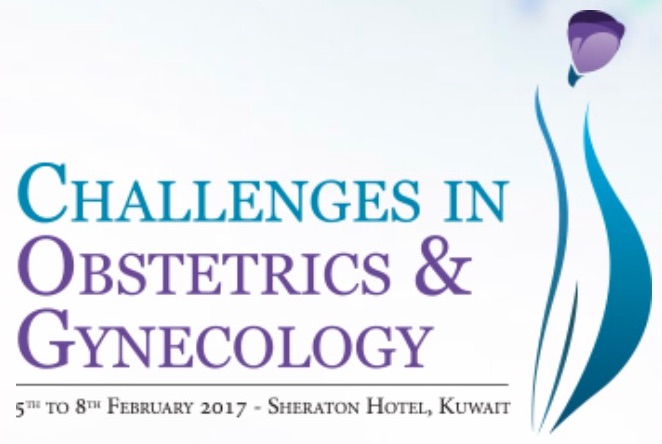 Preeclampsia: Where There’s Smoke There’s Fire
Does Preeclampsia put women at higher risk for future cardiovascular risk ?
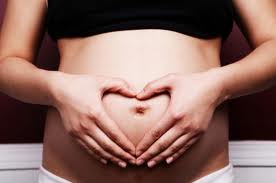 Prepared by:
Enas Al-Yaseen, MD FRCPC
Obstetric Medicine Consultant
February 6th,2017
Obstetric medicine
AKA : maternal medicine, high risk pregnancy , medical complications in pregnancy.
Any preexisting or newly discovered medical illness in pregnancy.
Aim
Obstetric Medicine division focuses on the care of pregnant women with medical conditions such as diabetes, hypertension, heart disease, kidney disease & hematologic disorders .
 Preconception counseling, optimization of health status prior to pregnancy, assessment of the safety of medication use during pregnancy.
 Management at labour, delivery and postpartum care are all important aspects of the care of women with medical conditions.
Cases we deal with
Every pregnant woman with medical illness i.e all the 12 subspecialties under medicine;
1- Cardiology                        7- Nephrology                     
2- Dermatology                     8- Neurology
3- Endocrine                         9- Respirology
4- G.I                                   10- Rheumatology
5- Hematology                     11- Infectious diseases
6- Geriatrics                         12- Medical oncology
               
13- Obstetric medicine
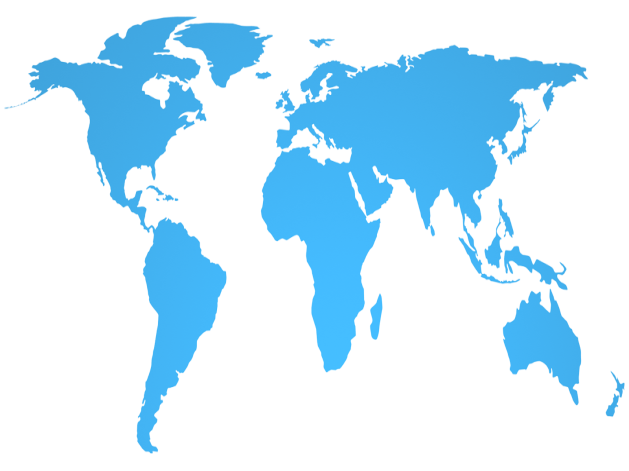 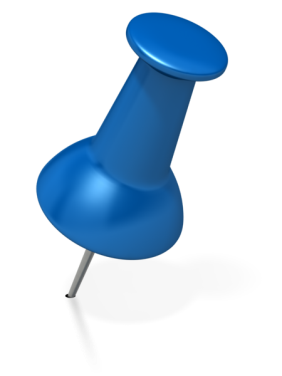 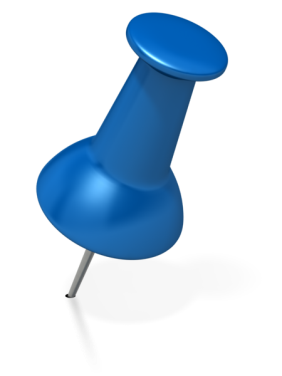 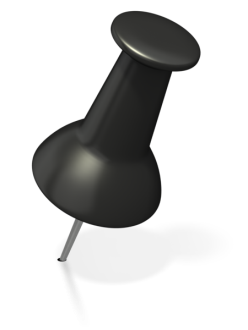 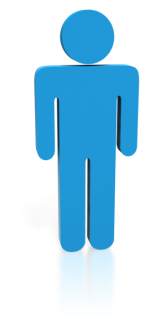 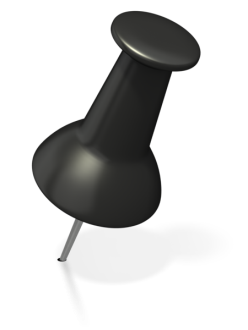 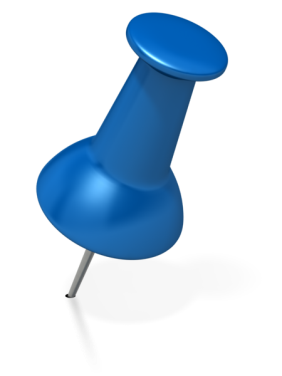 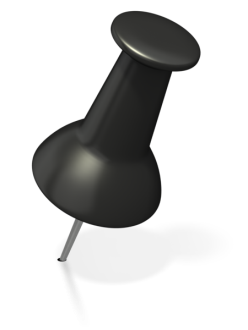 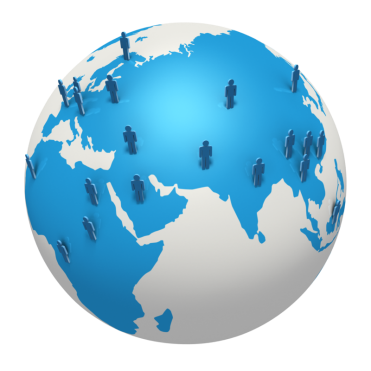 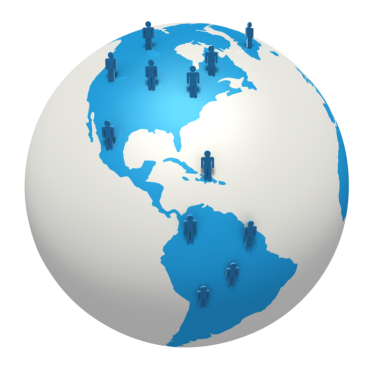 World wide centers of Obstetric Medicine
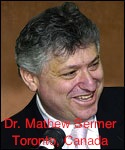 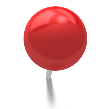 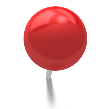 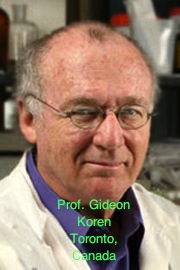 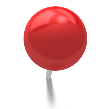 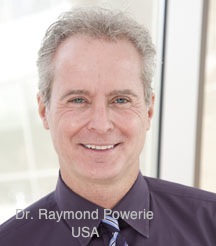 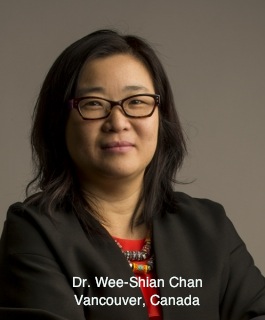 North America
[Speaker Notes: 1- has become one of the world’s preeminent authorities on thrombosis in pregnancy.

2- koren, founder and director of the Motherisk Program and professor of Pediatrics, Pharmacology, medicine . Author of 1300 peer review  papers and editor of many medical books, Dr. Koren does research on drug safety , with focus on pregnancy and children

3-Chief of Medicine at Women & Infants Hospital and an attending physician in the Center for Obstetric and Consultative Medicine, a member of the executive committee for the ISOM]
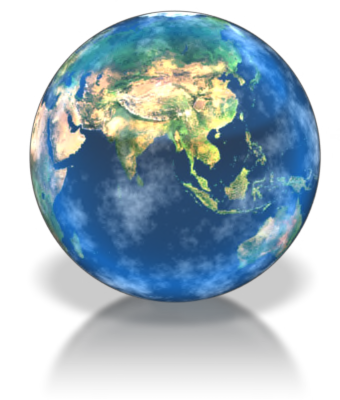 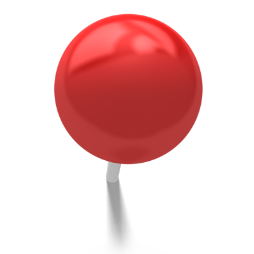 Europe
Europe
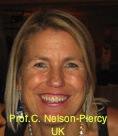 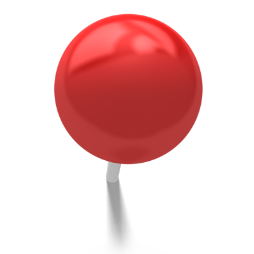 [Speaker Notes: 5- runs special joint clinics for women with renal disease, cardiac and rheumatic disorders, hypertension and epilepsy in pregnancy.
She is the President of the ISOM, Editor in Chief of the journal ‘Obstetric Medicine: the medicine of pregnancy’ and has over 200 publications. been involved in the development of several evidence-based National Guidelines, has edited five books and written book.]
Middle East
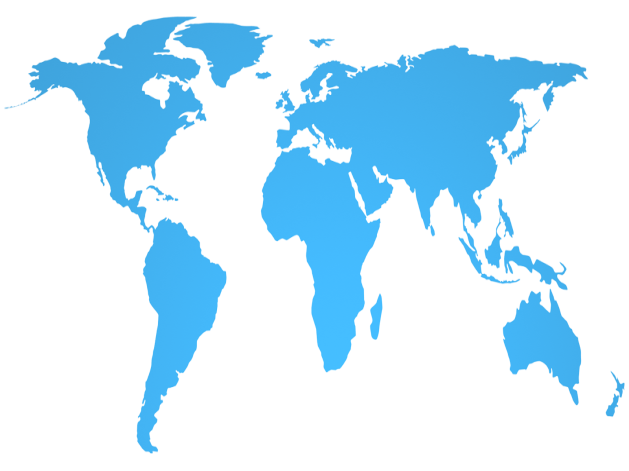 KUWAIT
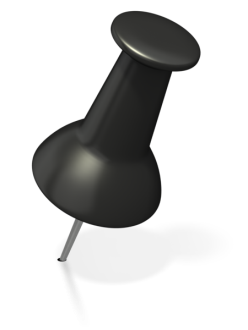 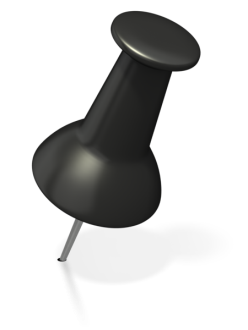 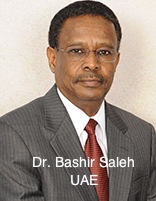 [Speaker Notes: he established UAE's first Obstetric Medicine department, Since 2003, he has been the Middle East's representative to the ISOM]
Overview
Cases
Evidence
Risk of preeclampsia
conclusion
Case 1
40 yr old lady, G1 P0, referred to ob-med clinic for uncontrolled BS.
7 wks pregnant with ? IHD, HTN & DM-2
Current medications:
BB ( stopped, ASA, folic acid)
Counseling
High risk pregnancy
Extensive education & explanation about seriousness of diseases
High risk of PET, IUGR, PTL, renal dysfunction.
TBC…follow up….
Case 2
A 38 yr old lady
Underwent emergency C/S at GA 35 wks for severe PET
Baby boy, doing well
BP remained high postpartum
Back to normal in 3 weeks
Continue
Currently.. Off medications
BP normal high
Read “ somewhere in the internet about risk of heart disease in those who had preeclampsia !!!
Is it true ????
CASE 3
A 41 yr old lady, G2 P1, GA 24 wks, admitted with :
High BP 190/130
High LFT ( AST /ALT in 300-400 range)
Low platelts
Fetal U/S : good
Next step ??
Preeclampsia
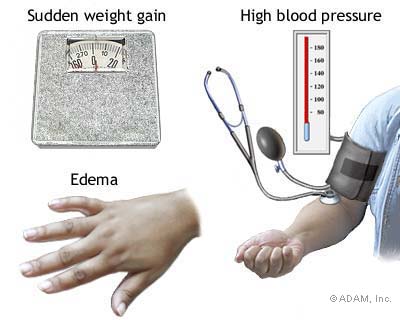 World wide accepted definition of preeclampsia
Preeclampsia
Affects 2-7 % of all pregnancies worldwide
Still unpredictable.
Varies from mild to severe catastrophic.
20% develop HTN in subsequent pregnancies, 16% recurrent PET.
Take home message ( Jan 2014 )
Preeclampsia is one of the commonest pregnancy related diseases. 
Early diagnosis is important to avoid complications
Expectant management is safe in some cases.
Might predict future risk of CV events.
[Speaker Notes: So we know the major risk factors that affect both genders like aging, HTN, DM,family h/o IHD,etc..]
CVS RISK FACTORS UNIQUE TO WOMEN
Menarche
Menopause
Hysterectomy
Premenstuaral syndrome (PMS)
OCP
Pregnancy complications 
WHI
HERS-II
Pregnancy complications
Preeclampsia & PIH
GDM
RPL
PTL
Others : dropped Hb in 2nd & 3rd trimester, glycosuria & preexisting HTN.
CHAMPS study 2005J Ray et al, canada
Retrospective cohort in Ontario Canada of > 1 M women free of cardiac disease prior to 1st delivery.
Maternal Placental Syndrome MPS : preeclampsia, Gest. HTN, placental abruption , Placental infarction
End point : cardiac composite for any cardiac event at least 90 days after delivery e.g. admission to ACS, CVA or PVD.
Findings & conclusion
7% with MPS.
Incidence of CVD in those was 500/ million compare to 200/million who don’t have MPS
Risk is higher if associated fetal compromise.
Interpretation & recommendations: Affected women should have their BP checked about 6 months after delivery & healthy life styles should be encouraged
Cardiovascular sequelae of preeclampsia/eclampsia: a systematic review and meta-analyses.McDonald SD, Malinowski A, Zhou Q, Yusuf S, Devereaux PJ, AHJ,2008
Women with a history of preeclampsia/eclampsia have approximately double the risk of early cardiac, cerebrovascular, and peripheral arterial disease, and cardiovascular mortality.
 Further research is needed to determine the mechanisms underlying these associations and to identify effective prevention strategies.
AHA – Sep 2015
Preeclampsia in early pregnancy strongly predicts premature CVD death before age 60.
Pre-existing HTN (diagnosed up to 20 weeks of pregnancy) 
	-and pre-term delivery  7.1
	-and preeclampsia  5.6 
	-and small-for-gestational-age 4.8
5 times for gestational hypertension and preterm delivery.
These pregnancy complications are early warning signs that tell you to pay attention to risk factors that you can control.”
The new stroke prevention recommendations for women are based on the most current scientific research and include:
All women with a history of preeclampsia should be regularly evaluated and treated for cardiovascular risk factors such as high blood pressure, obesity, smoking and high cholesterol. Screening for risk factors should start within one year after delivery.
Pregnant women with high blood pressure or who experienced high blood pressure during a previous pregnancy should talk to their healthcare providers about whether they should take low-dose aspirin starting the second trimester until delivery to lower preeclampsia risk.!!
A history of preeclampsia is associated with a risk for coronary artery calcification 3 decades later*ACOG2016
80 women ( 40 with , 40 without h/o PET )
Matched for age & parity.
Had deliveries between 1976-1982
CT done for measurement of Coronary artery calcification (CAC)
Conclusion
In this first prospective cohort study with confirmation of preeclampsia by medical record review, a history of preeclampsia is associated with an increased risk of CAC >30 years after affected pregnancies, even after controlling individually for traditional risk factors. 
A history of preeclampsia should be considered in risk assessment when initiating primary prevention strategies to reduce cardiovascular disease in women.
Estimated CVS risk
Risk of IHD higher in severe PET  than PIH or mild PET.
4 fold increase of developing  Ch. HTN If mild PET.
6 fold increase in severe PET.
The absolute risk of any CVS complications  17.8% for PET, 8.3% for non PET group.
Back to case 1
The pt was admitted around GA 35 weeks.
BP 150-160/90-100
No proteinurea  later ? developed
Good FM
DM in control
Doesn’t want to stay!!
continue
After 10 days …worsening BP & BS ( frequent hypoglycemia )
IOL early morning 
Emergency C/S after FTP
Postpartum poorly controlled BP (?? Awareness)
Discharged AMA after 5 days
Follow up in OPD  gradual tapering of BP medications
Case 3
Terminate vs conservative treatment 
BP adequate with medications & LFT improving BUT… patient Left AMA !!
3 weeks later, presented severe PET & PTL, ERC/S done 
Baby passed away 3 weeks later 
Now enquiring when to get pregnant , OCP , PET vs Ch. HTN !
Summary
Cardiovascular disease (CVD) is the leading cause of death in women.
Many of the established CVD risk factors in women are the same as those identified in men.
Some CVS risk factors are unique to woman & un-adjustable.
History of preeclampsia should warrant close follow of BP & monitoring of other associated CV risk factors.
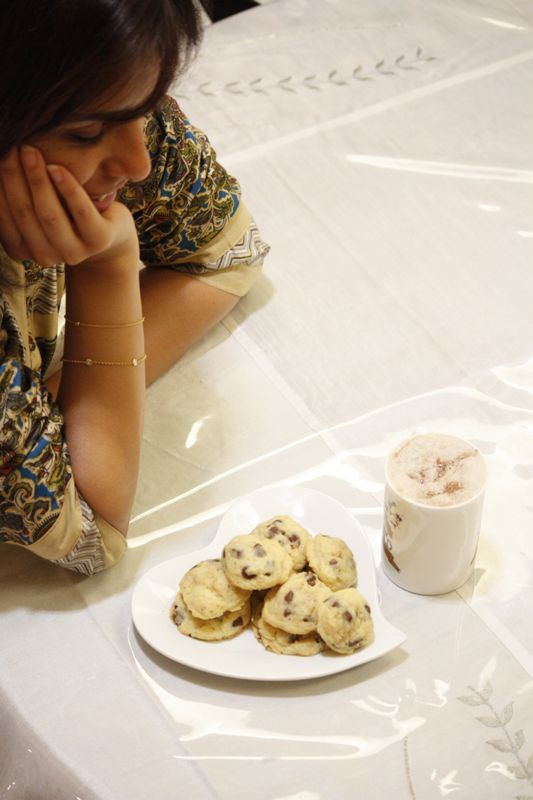 As I was searching..
Eating chocolate on a daily basis may improve insulin levels and liver enzymes in adults, according to a study presented at the American Heart Association’s Epidemiology/Lifestyle 2016 Scientific Sessions.
They found that consuming 100 mg of chocolate daily was associated with lower levels of insulin resistance, serum insulin and liver enzymes, markers associated with heart disease risk.
Chocolate consumers were more likely to be younger, physically active, affluent people, who had higher education levels and fewer chronic health issues.
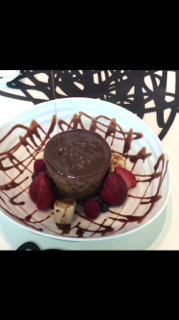 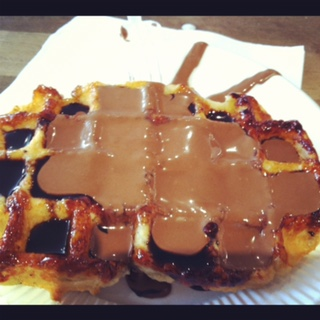 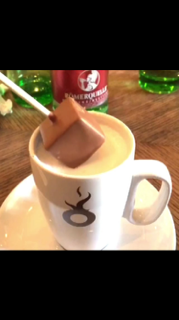 Thank you
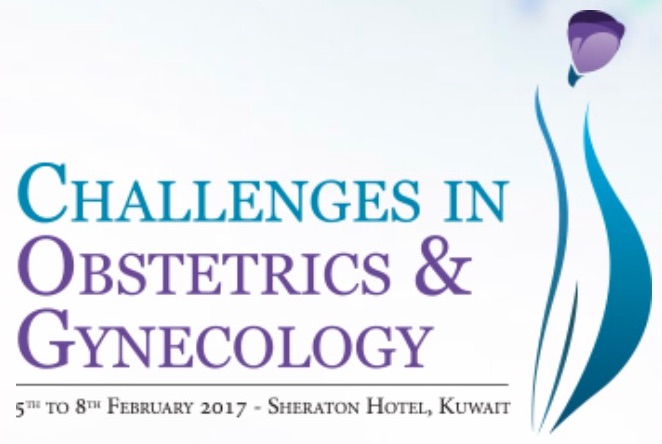